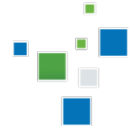 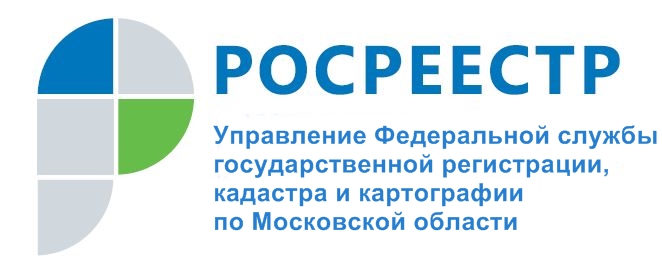 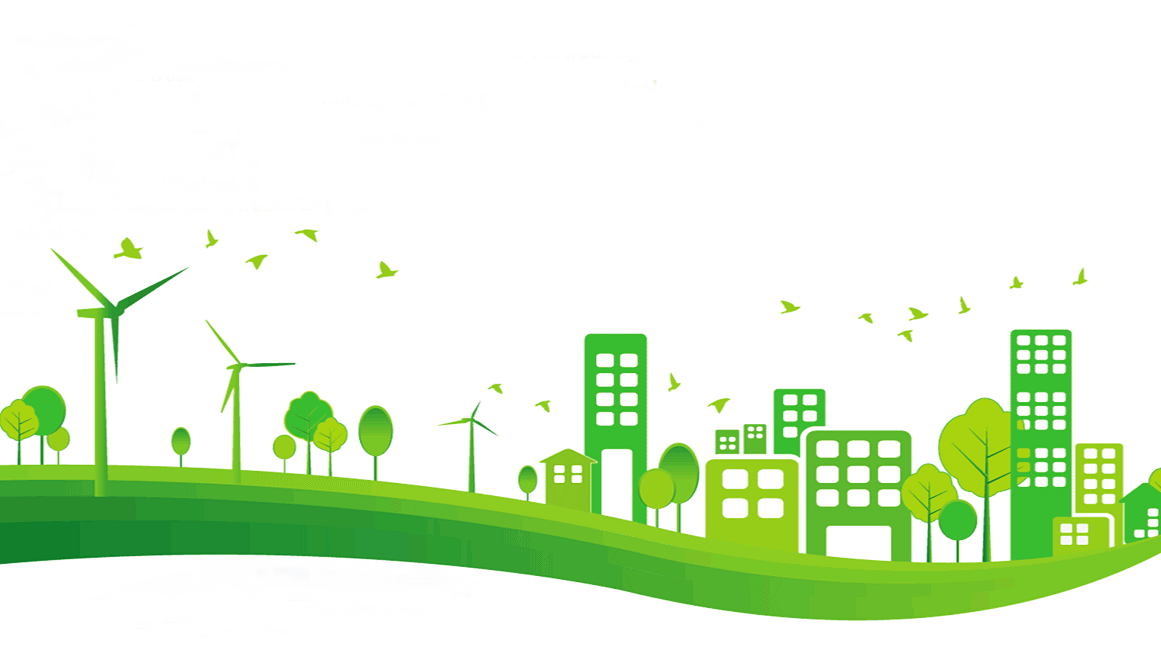 Типичные ошибки кадастровых инженеров 
при подготовке технических планов
Заполнение раздела «Общие сведения о кадастровых работах» 
	в нарушение п. 26 Требований к подготовке технического плана                    		ПРИМЕР НЕВЕРНОГО ЗАПОЛНЕНИЯ СВЕДЕНИЙ
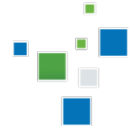 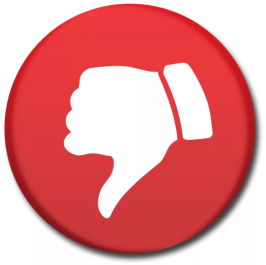 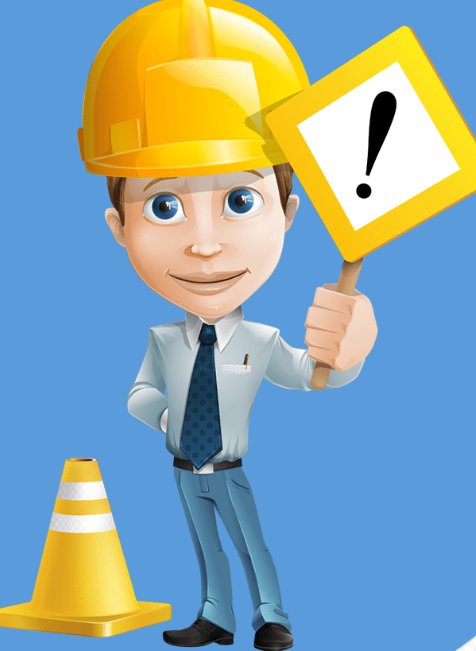 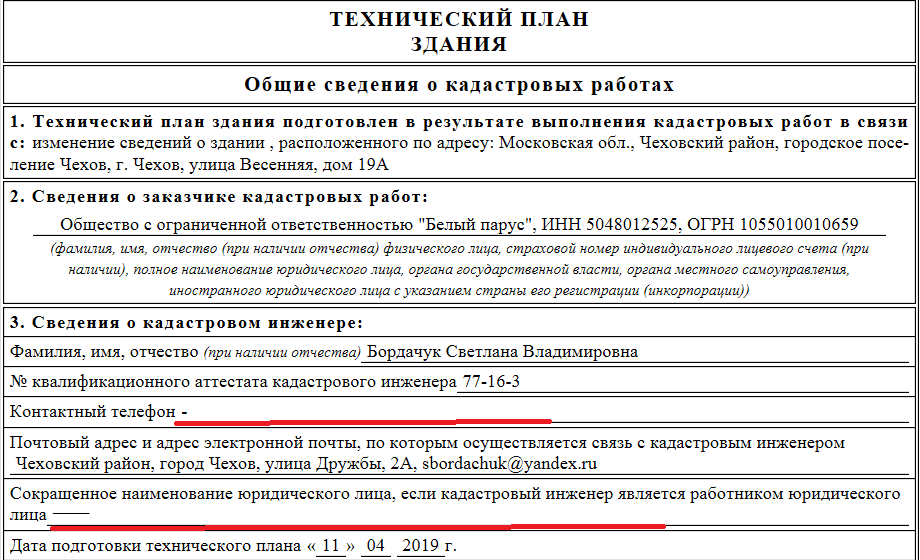 2018
Заполнение раздела «Общие сведения о кадастровых работах»
ПРИМЕР ВЕРНОГО ЗАПОЛНЕНИЯ СВЕДЕНИЙ
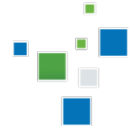 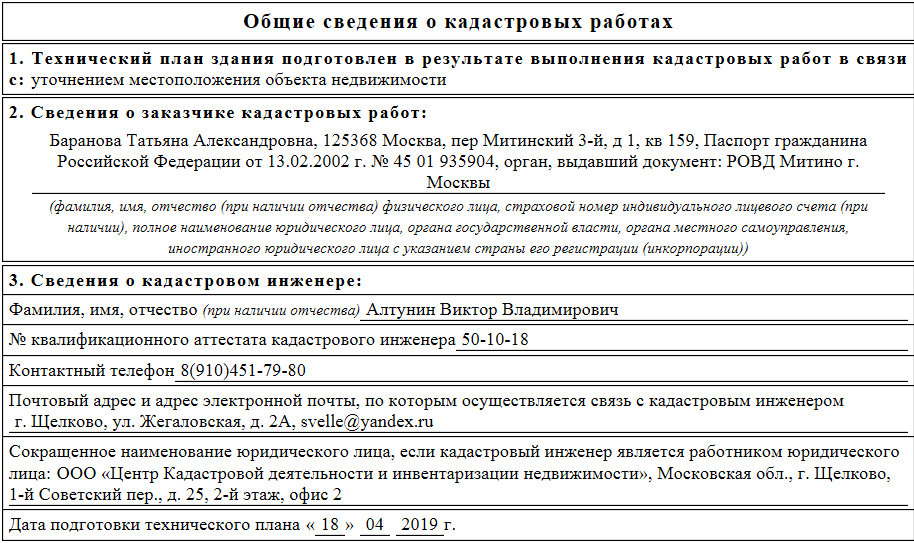 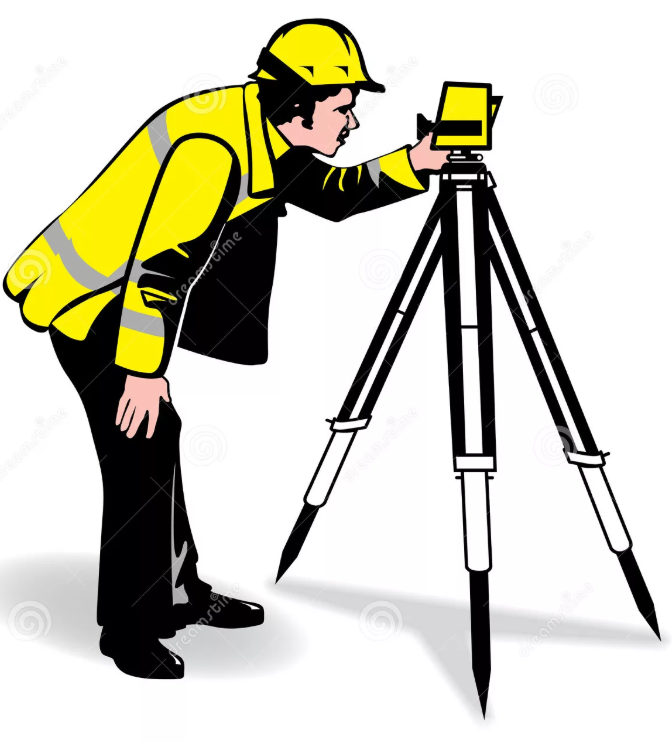 2018
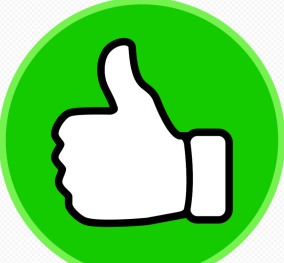 Некорректно заполнена строка год ввода/год завершения строительства раздела «Характеристики объекта недвижимости» в нарушение п. 43 Требований к подготовке технического плана
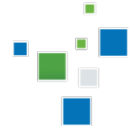 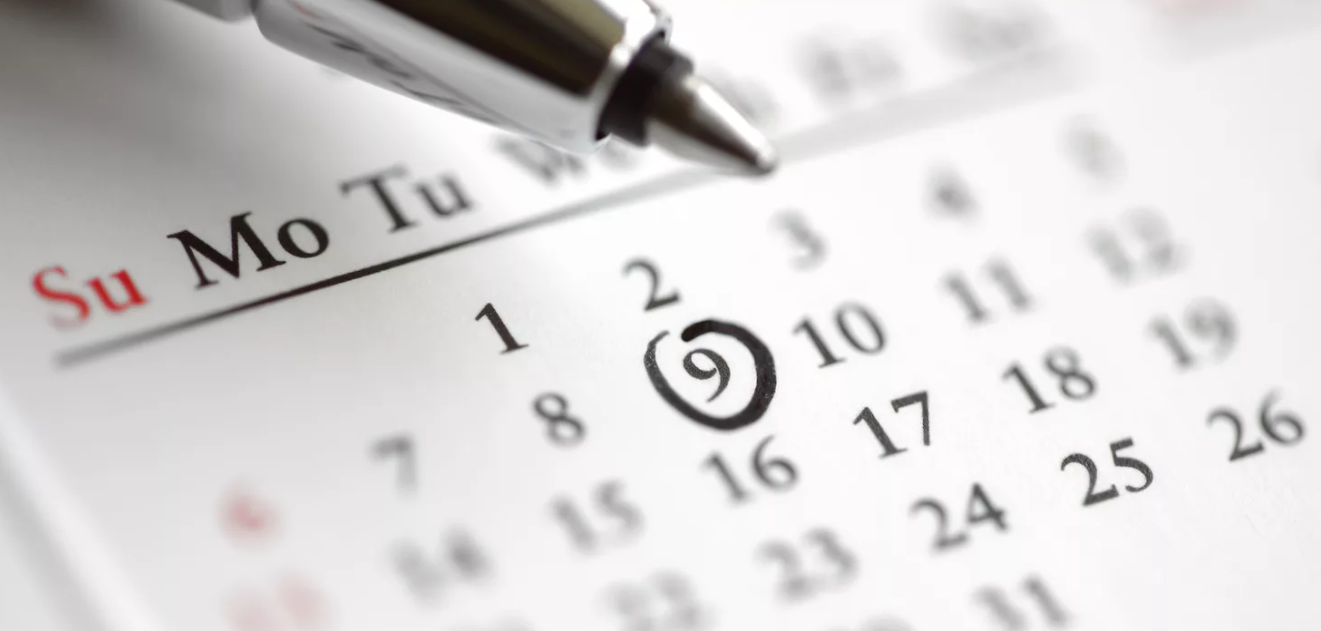 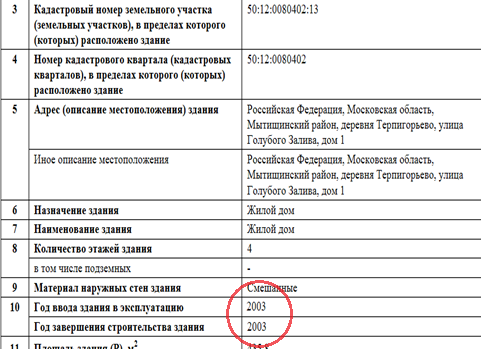 2018
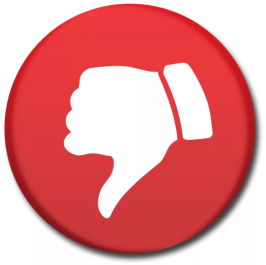 Заполнение строки год ввода/год завершения строительства раздела  «Характеристики объекта недвижимости» в соответствии с п. 43 Требований к подготовке технического плана
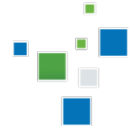 Заполняется при отсутствии разрешения на ввод объекта в эксплуатацию (если выдача РНВ не предусматривается)
Заполняется при наличии РНВ
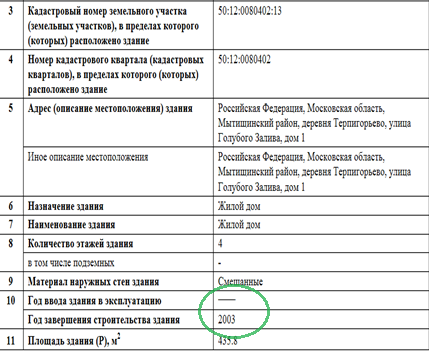 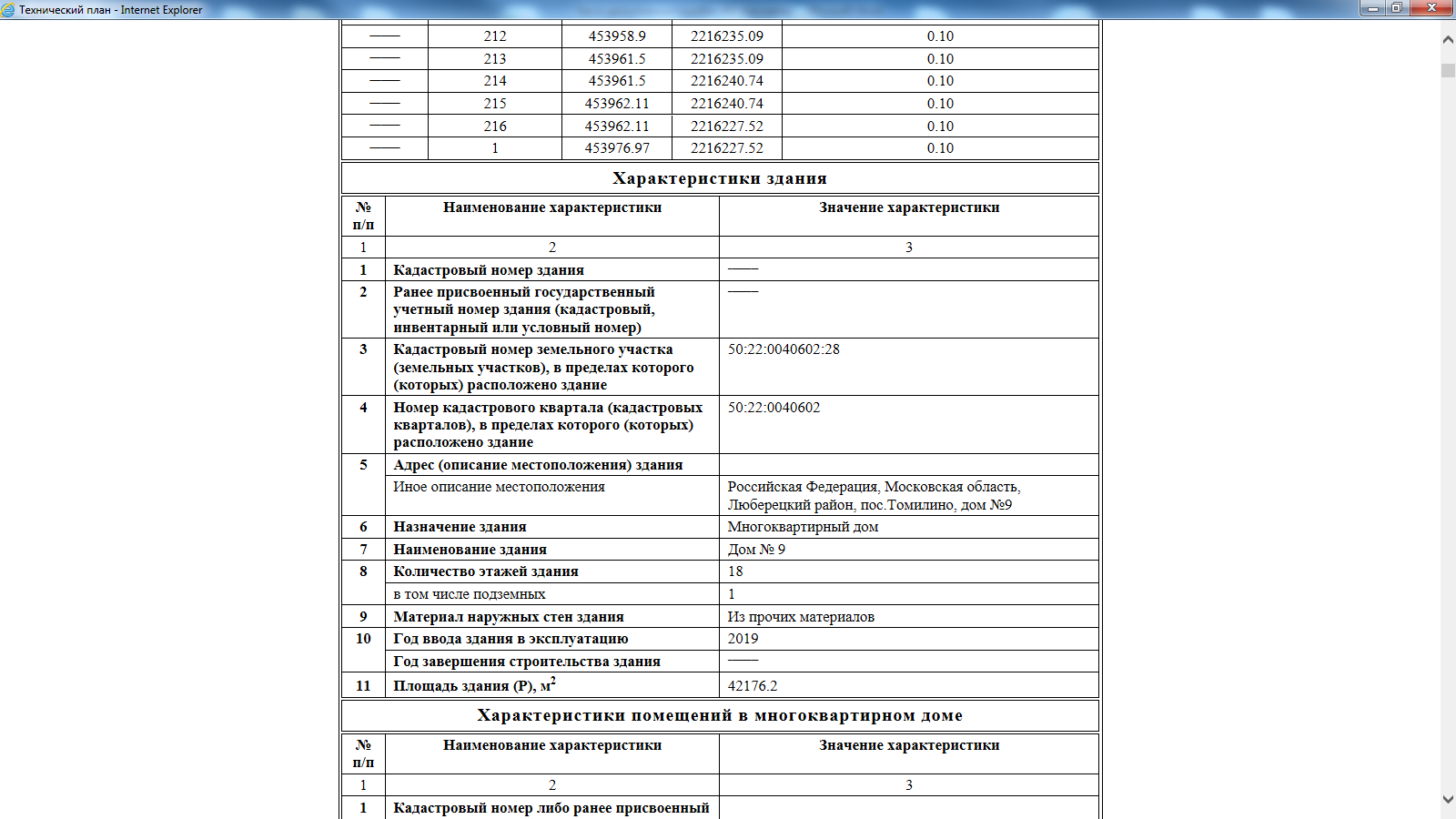 Заполнение в XML года ввода в эксплуатацию  объекта
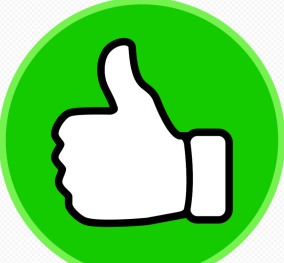 </ElementsConstruct>
<ExploitationChar YearUsed="2019"/>
Некорректное заполнение строки «Адрес (описание местоположения) объекта недвижимости» в нарушение пп. 7 п. 43 Требований к подготовке технического плана
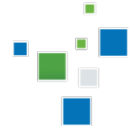 Адрес в техническом плане
Адрес в ФИАС
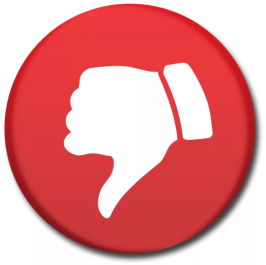 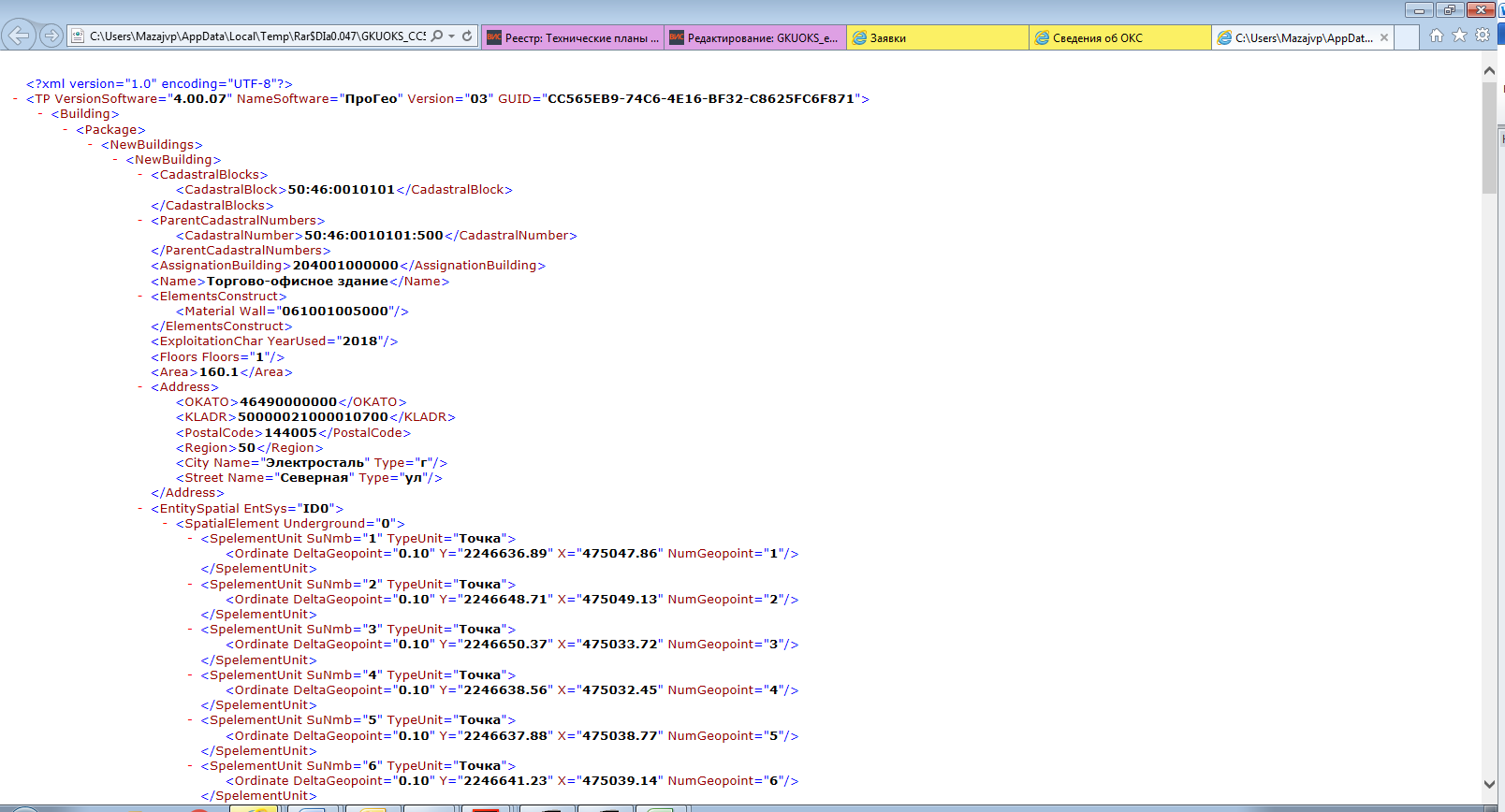 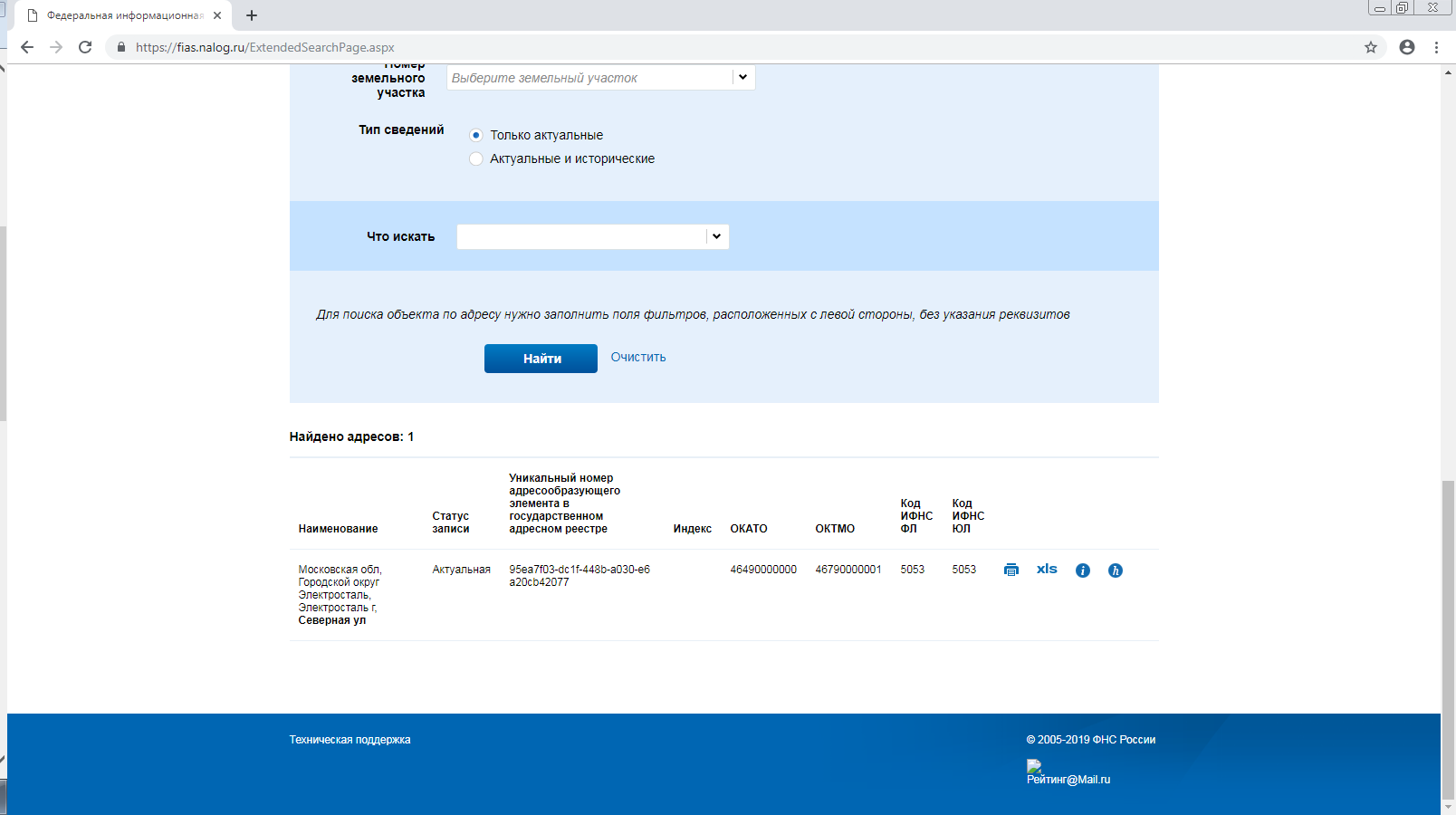 2018
Заполнение строки 
«Адрес (описание местоположения) объекта недвижимости»
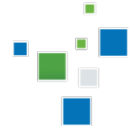 Адрес в ФЕДЕРАЛЬНОЙ ИНФОРМАЦИОННОЙ АДРЕСНОЙ СИСТЕМЕ
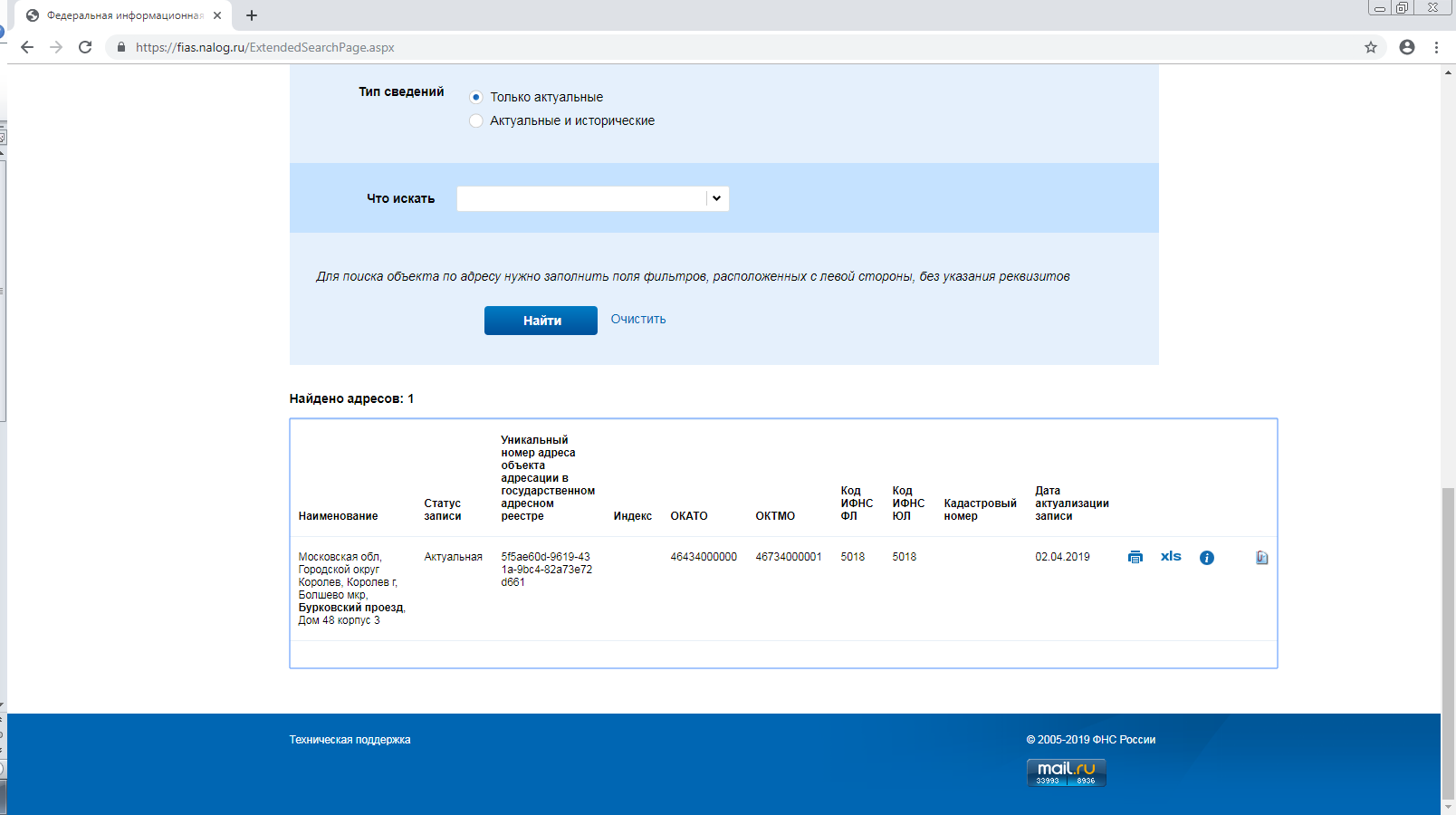 2018
Заполнение строки «Адрес (описание местоположения) объекта недвижимости» в соответствии с п. 43 Требований к подготовке технического плана
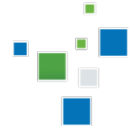 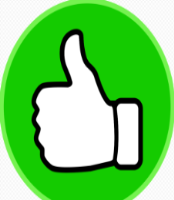 В отношении здания
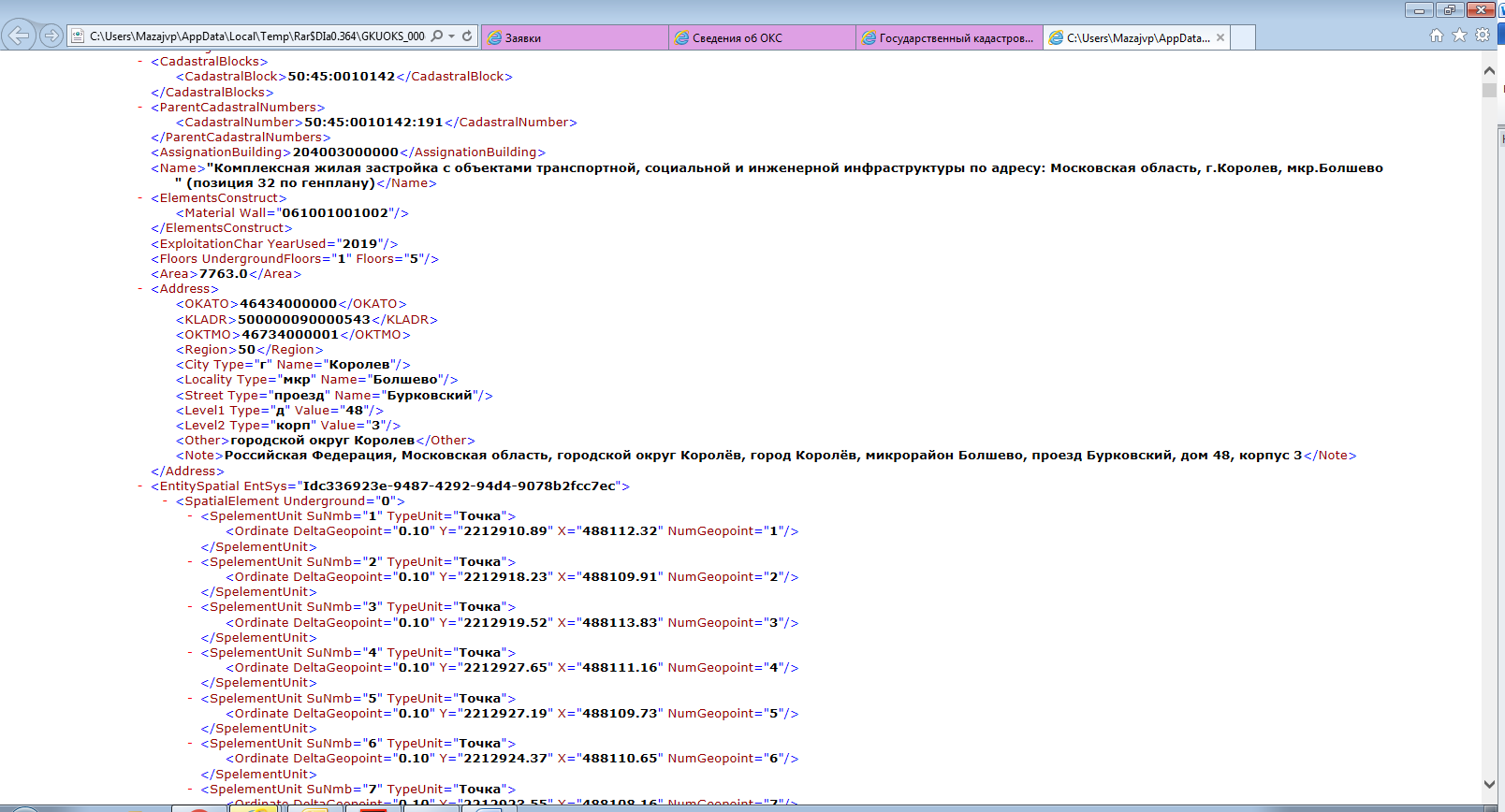 <Other> Российская Федерация, городской округ Королев </Other>
<Note> Российская Федерация, Московская область, городской округ Королев, город Королев, микрорайон Болшево, проезд Бурковский, дом 48, корпус  3 <Note>
2018
В отношении помещения (квартиры)
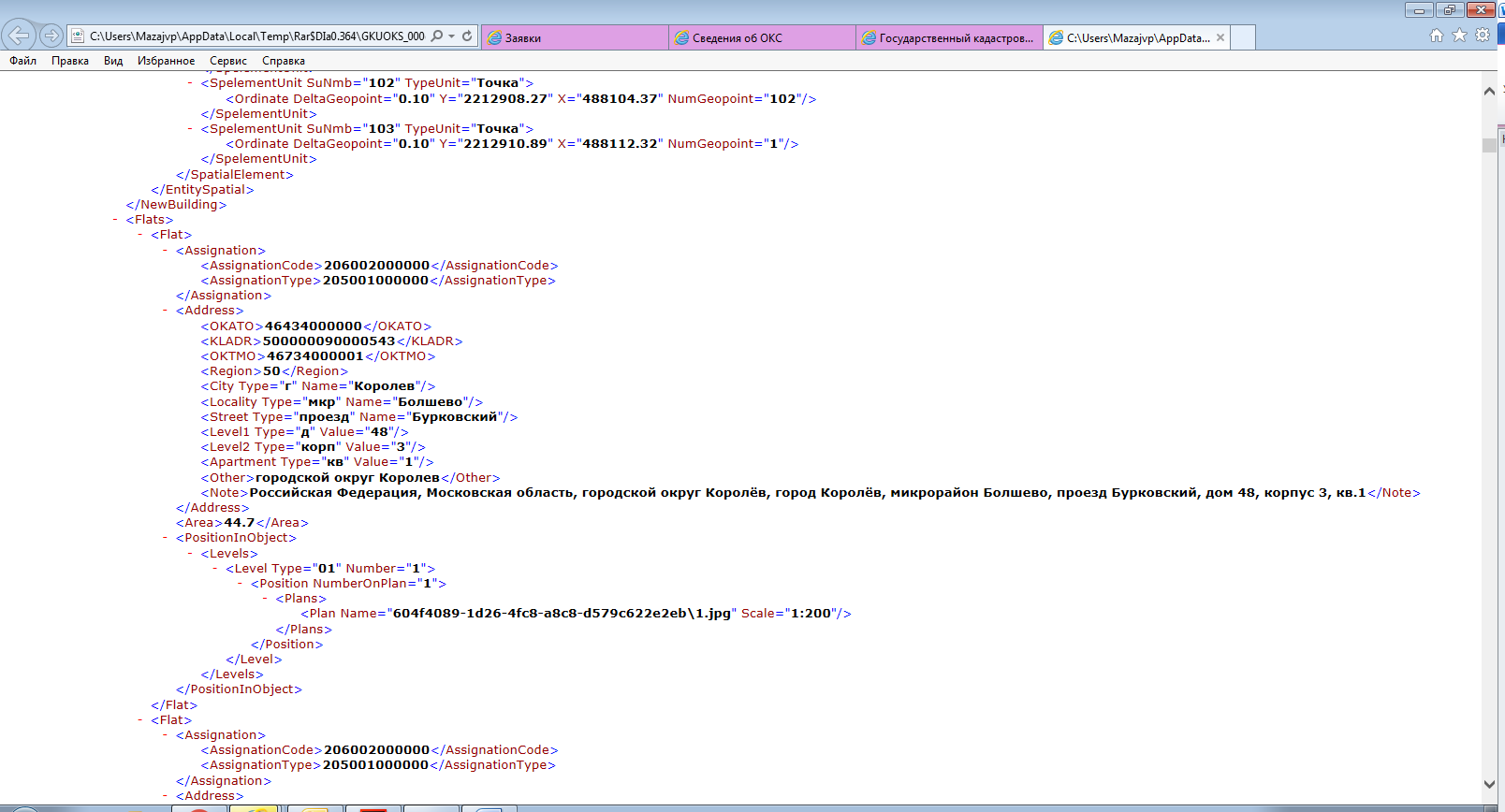 <Other> Российская Федерация, городской округ Королев </Other>
<Note> Российская Федерация, Московская область, городской округ Королев, город Королев, микрорайон Болшево, проезд Бурковский, дом 48, корпус  3, кв.1 <Note>
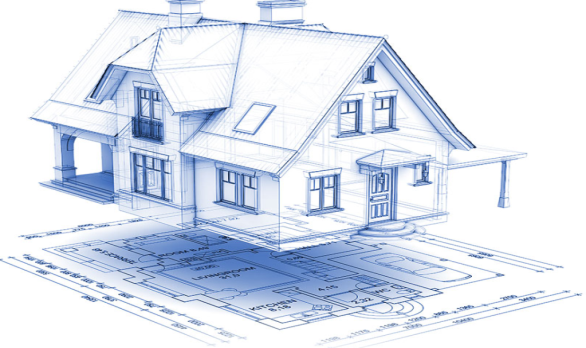 Неверно определен контур объекта недвижимости в нарушение п. 34 Требований к подготовке технического плана
ПРИМЕР НЕВЕРНОГО ОПРЕДЕЛЕНИЯ КОНТУРА ОКС
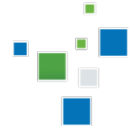 Чертеж контура                                             Проектная документация
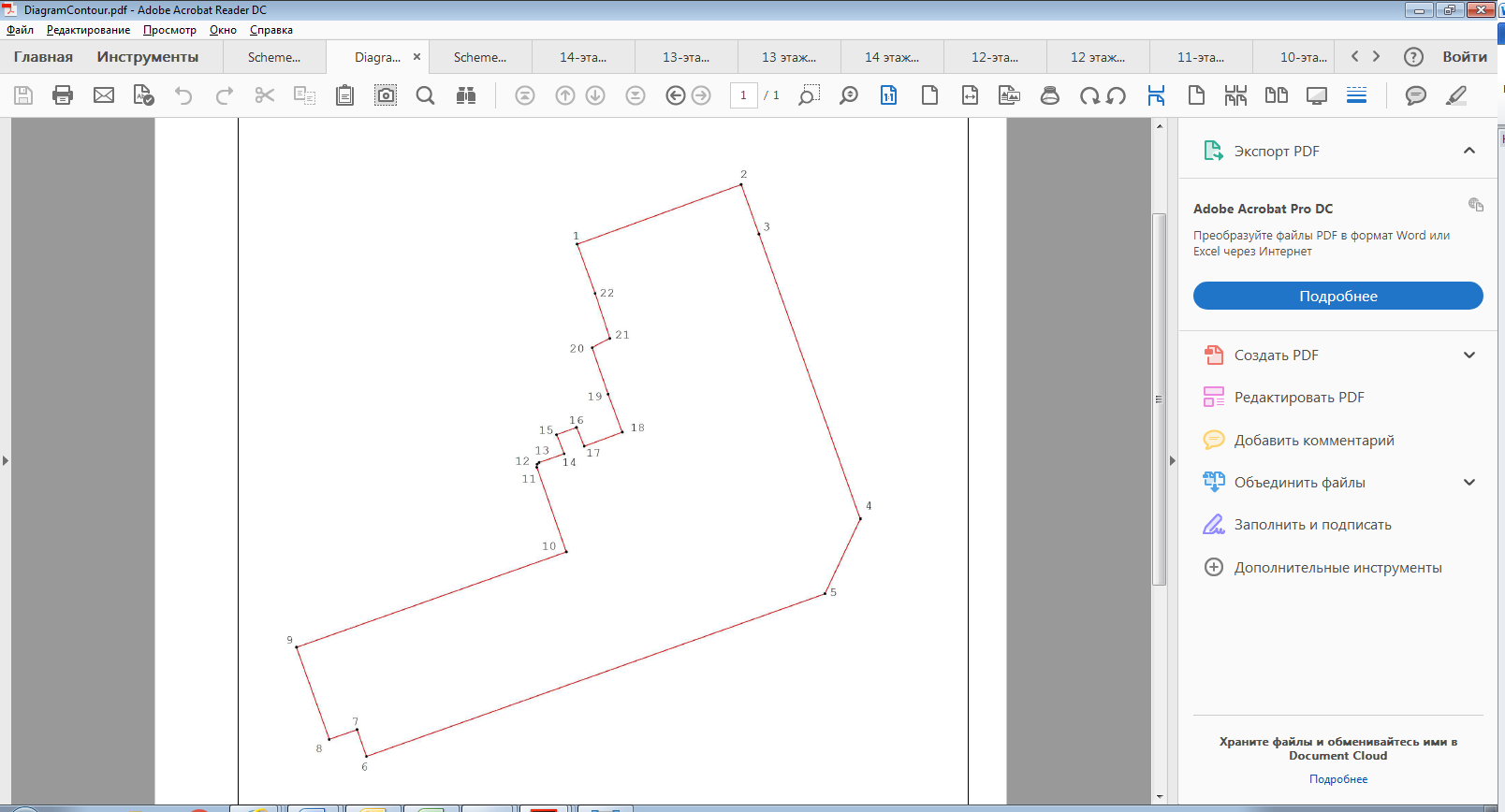 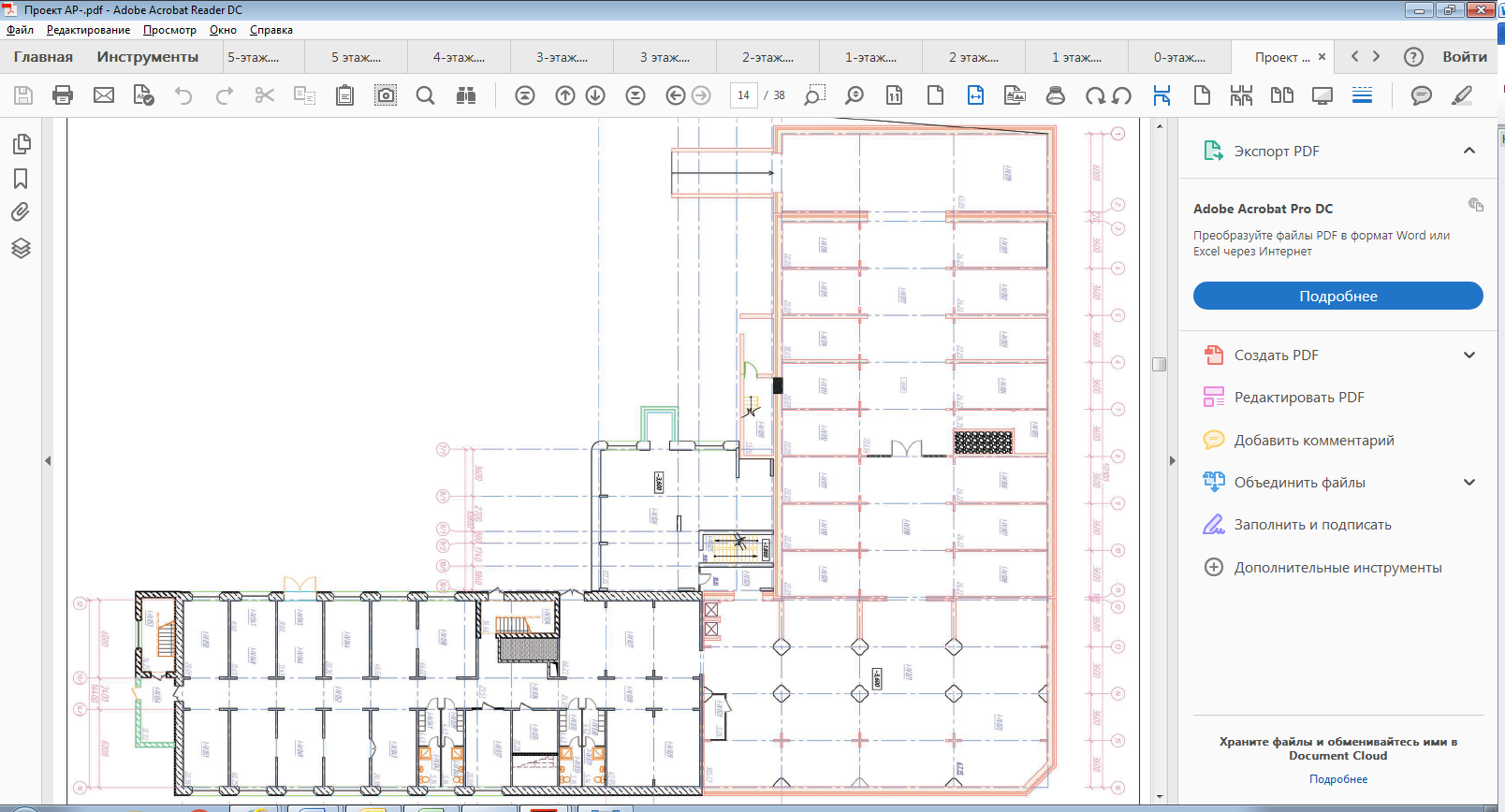 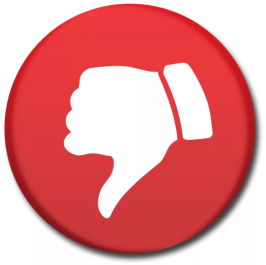 2018
ПРИМЕР ВЕРНО ОПРЕДЕЛЕННОГО КОНТУРА ОКС (ОДНОЭТАЖНОЕ ЗДАНИЕ)
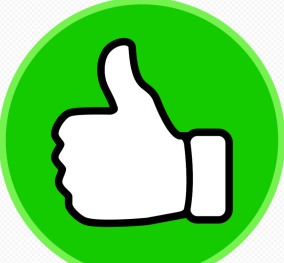 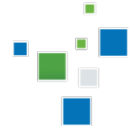 Контур здания
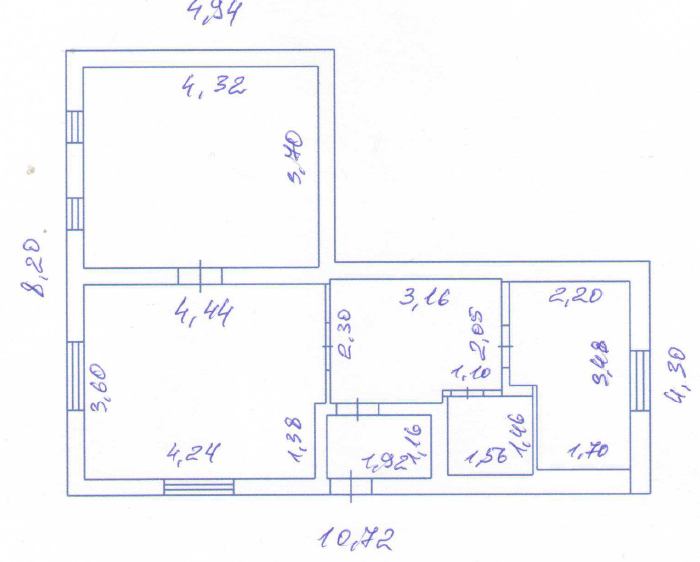 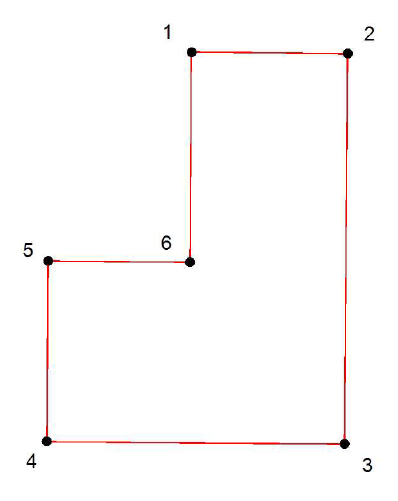 2018
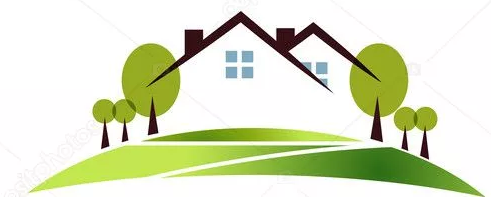 ПРИМЕР ВЕРНО ОПРЕДЕЛЕННОГО КОНТУРА ОКС (п. 34 Требований к подготовке ТП) И ОФОРМЛЕНИЕ ЧЕРТЕЖА КОНТУРА
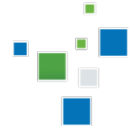 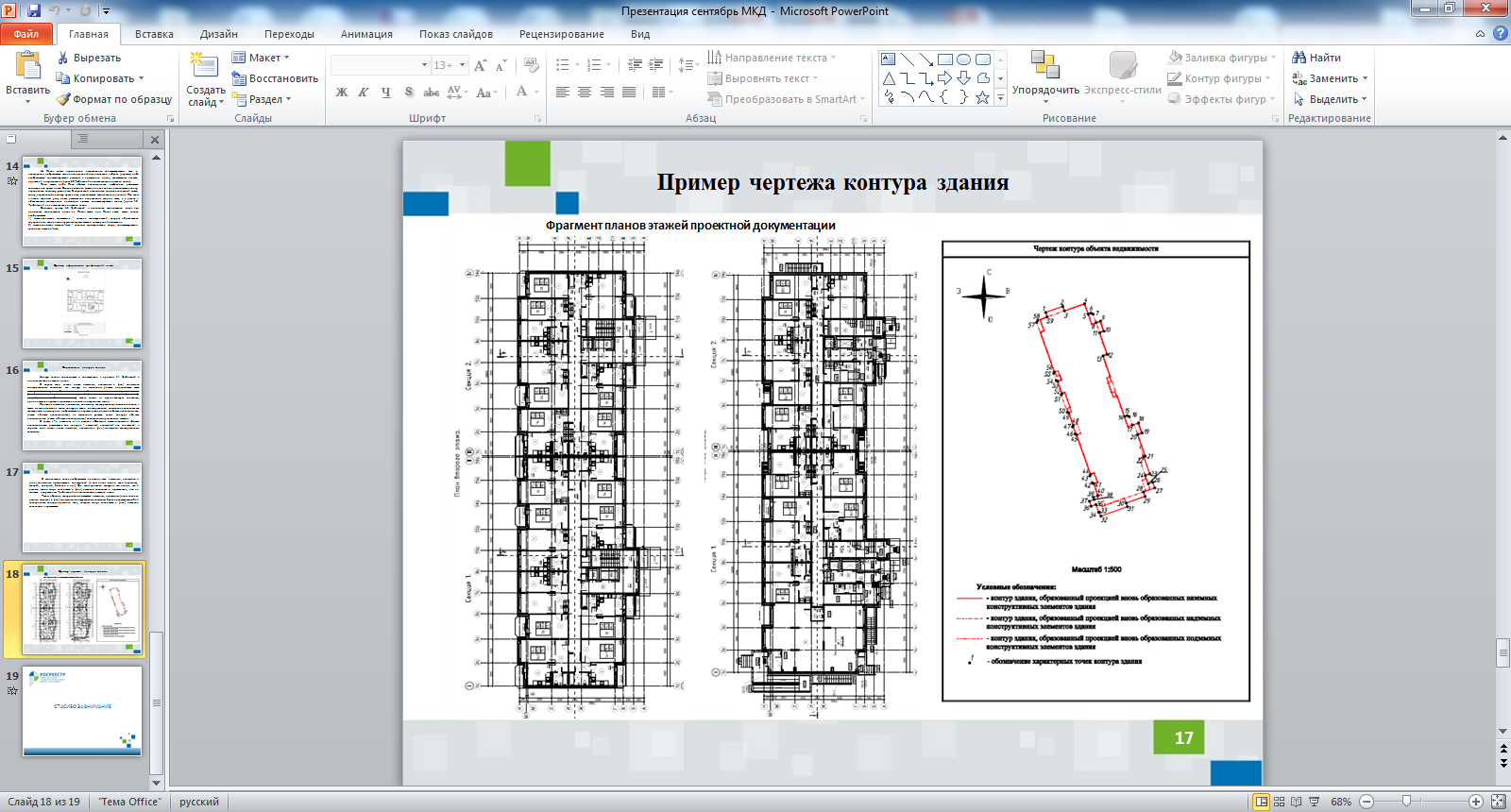 2018
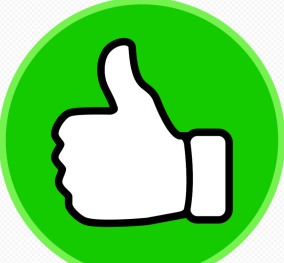 Противоречие в планировке/конфигурации помещений в сведениях, содержащихся в представленной проектной документации и в графической части технического плана «План этажа»
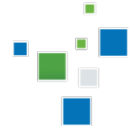 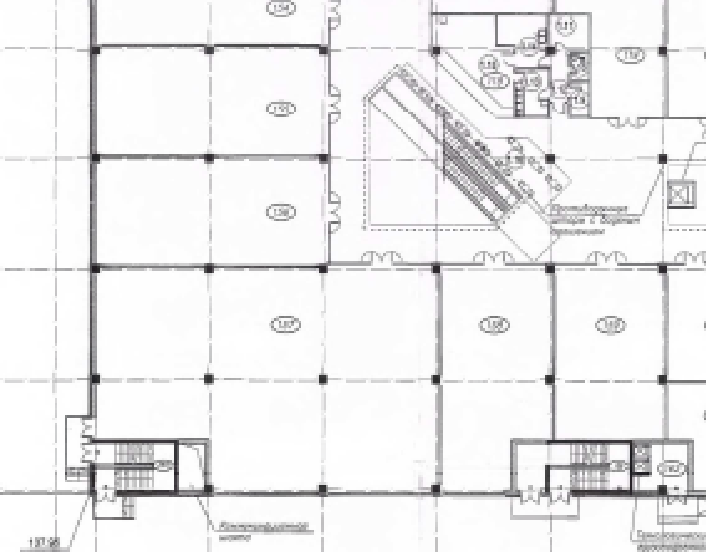 Проектная документация в отношении нежилого здания
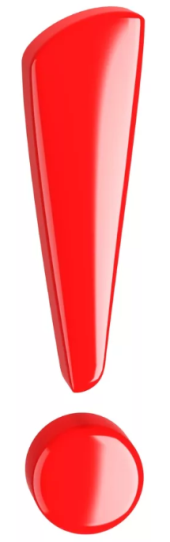 2018
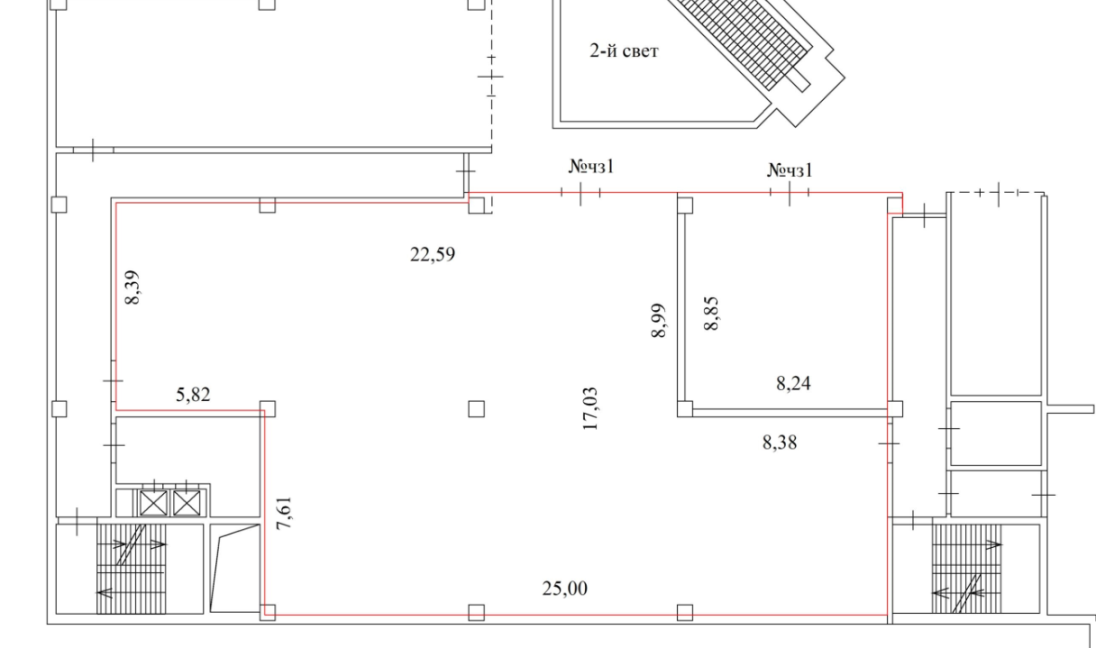 Технический план, представленный в связи с образованием помещения
Противоречия в планировке/конфигурации помещений в сведениях, содержащихся в проектной документации и в графической части ТП
Графическая часть технического 
плана «План этажа»
Графическая часть проектной документации
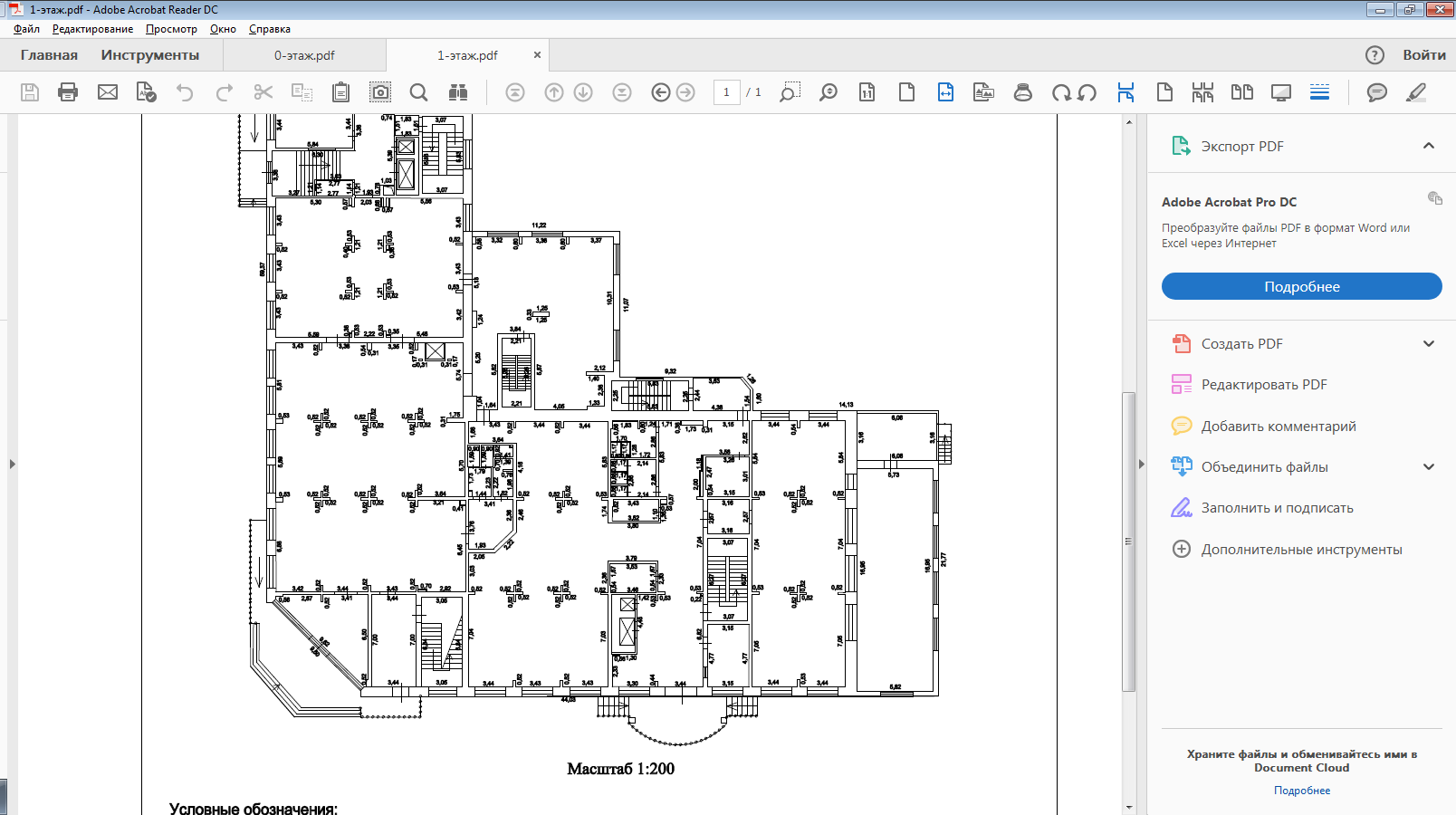 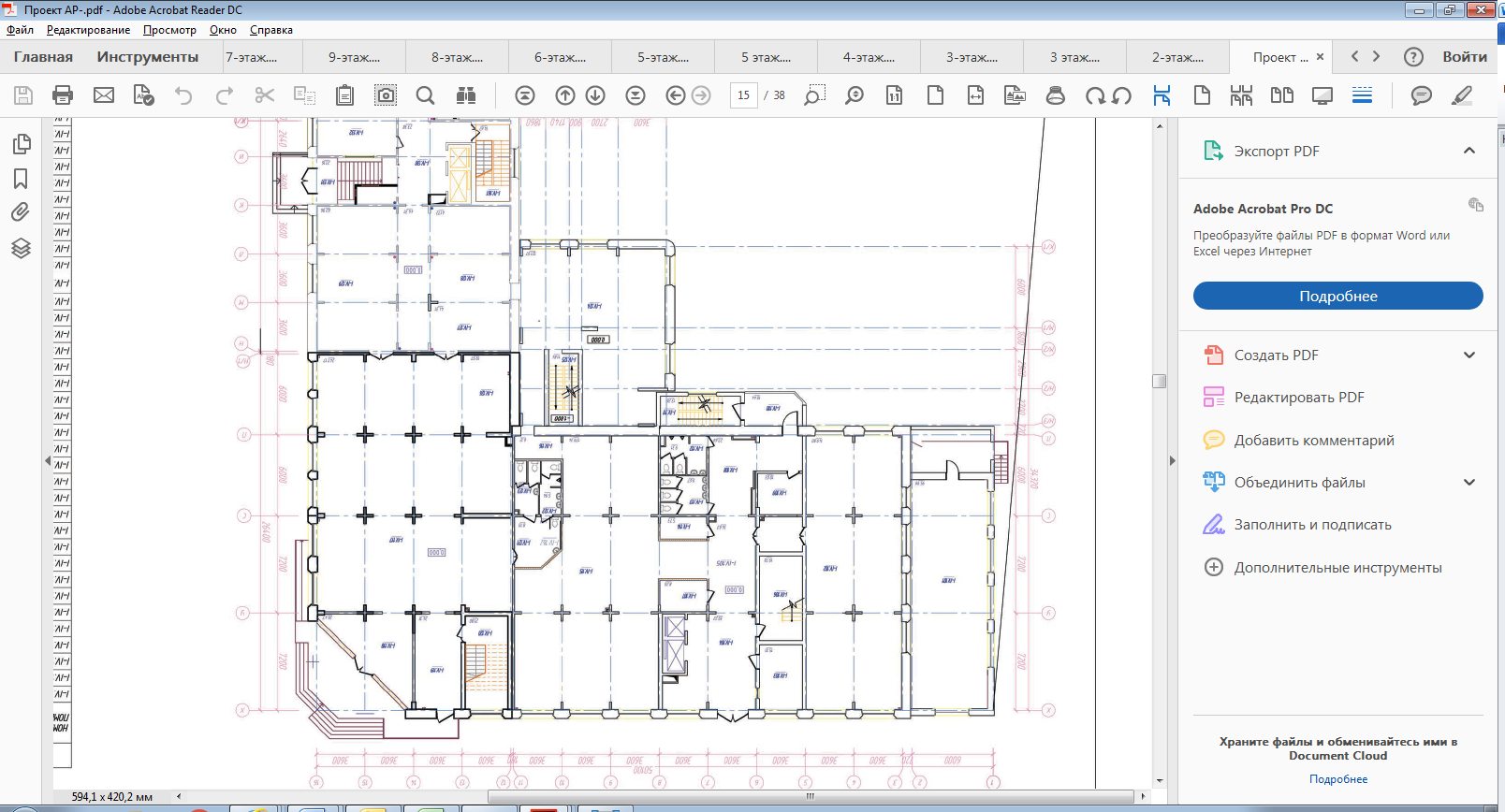 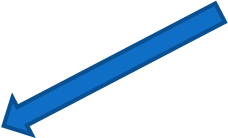 Противоречия в планировке/конфигурации помещений в сведениях, содержащихся в проектной документации и в графической части ТП
Графическая часть технического 
плана «План этажа»
Графическая часть проектной документации
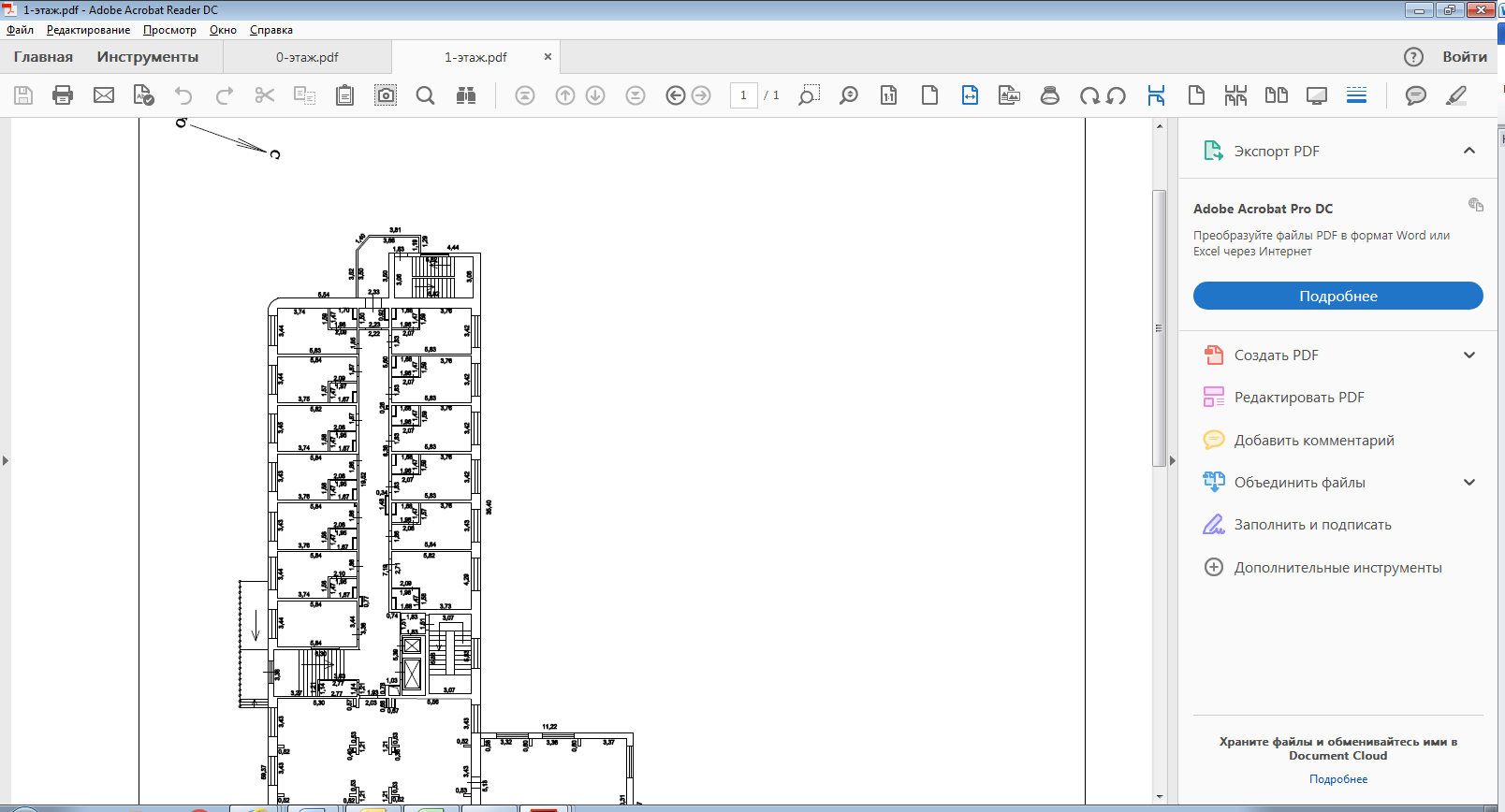 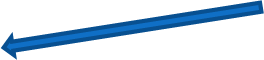 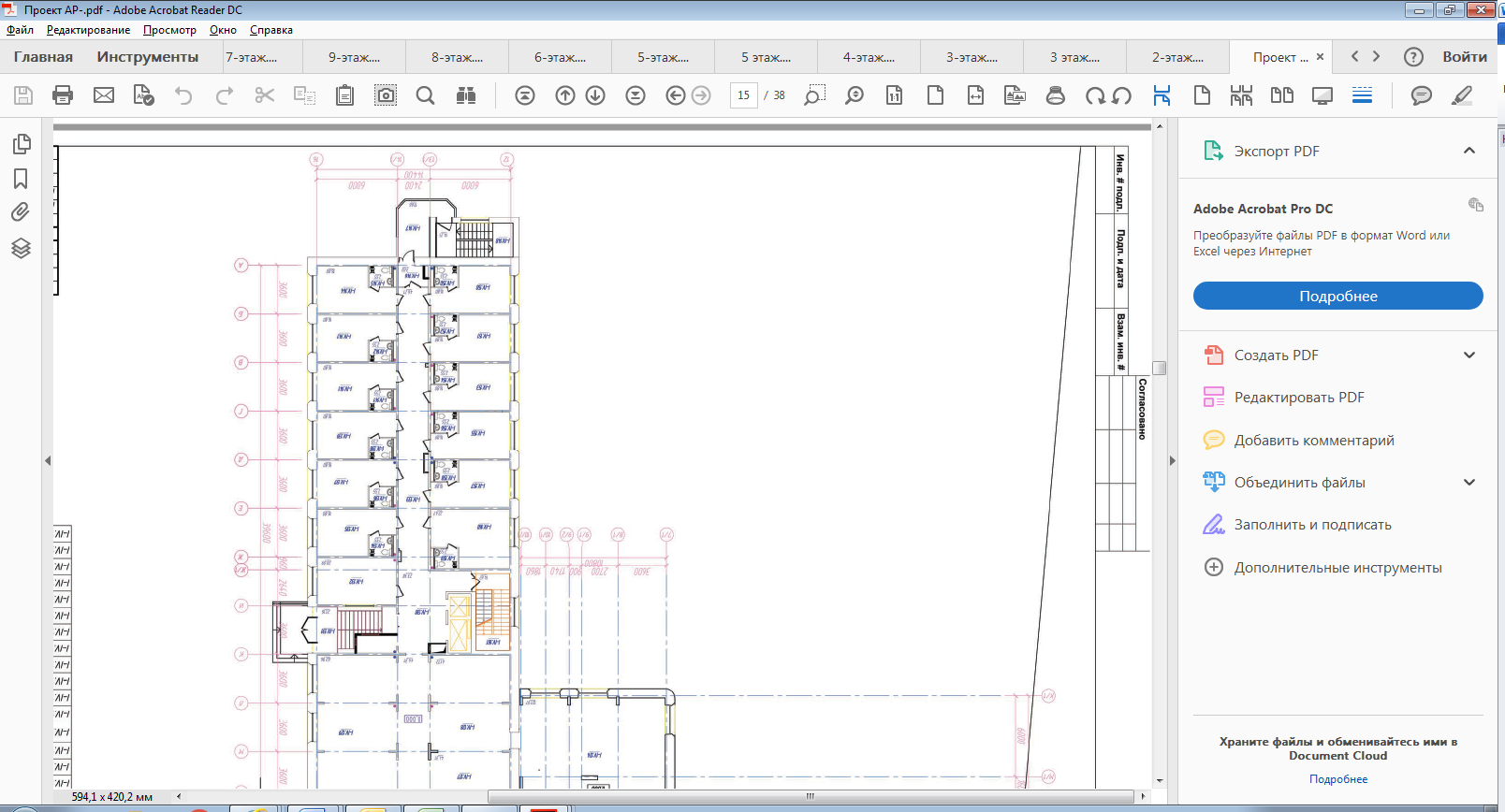 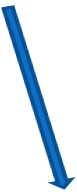 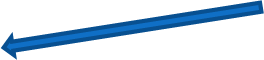 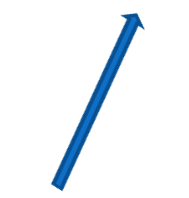 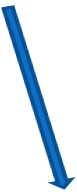 Проектная документация в форме электронного документа, не подписана соответствующей электронной подписью в нарушение п. 21 Требований
Титульный лист проектной документации (электронный формат)
Архив документов, подготовленный кадастровым инженером
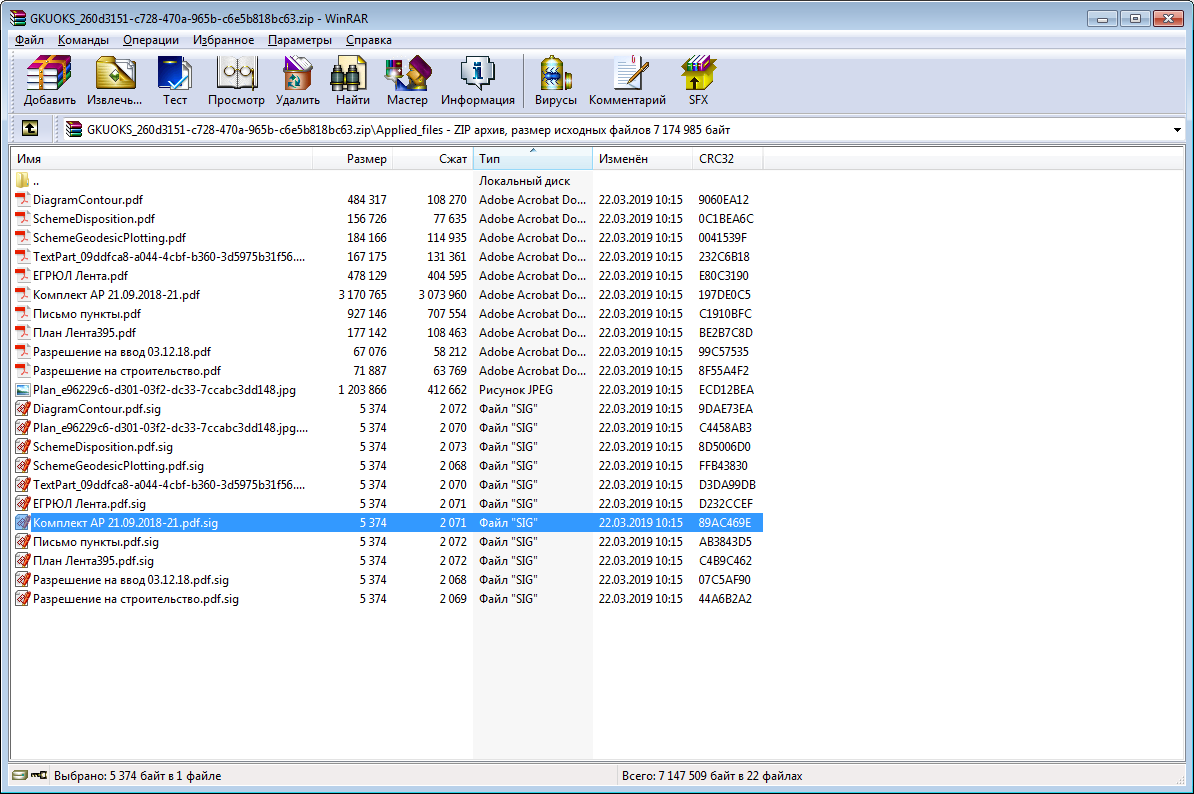 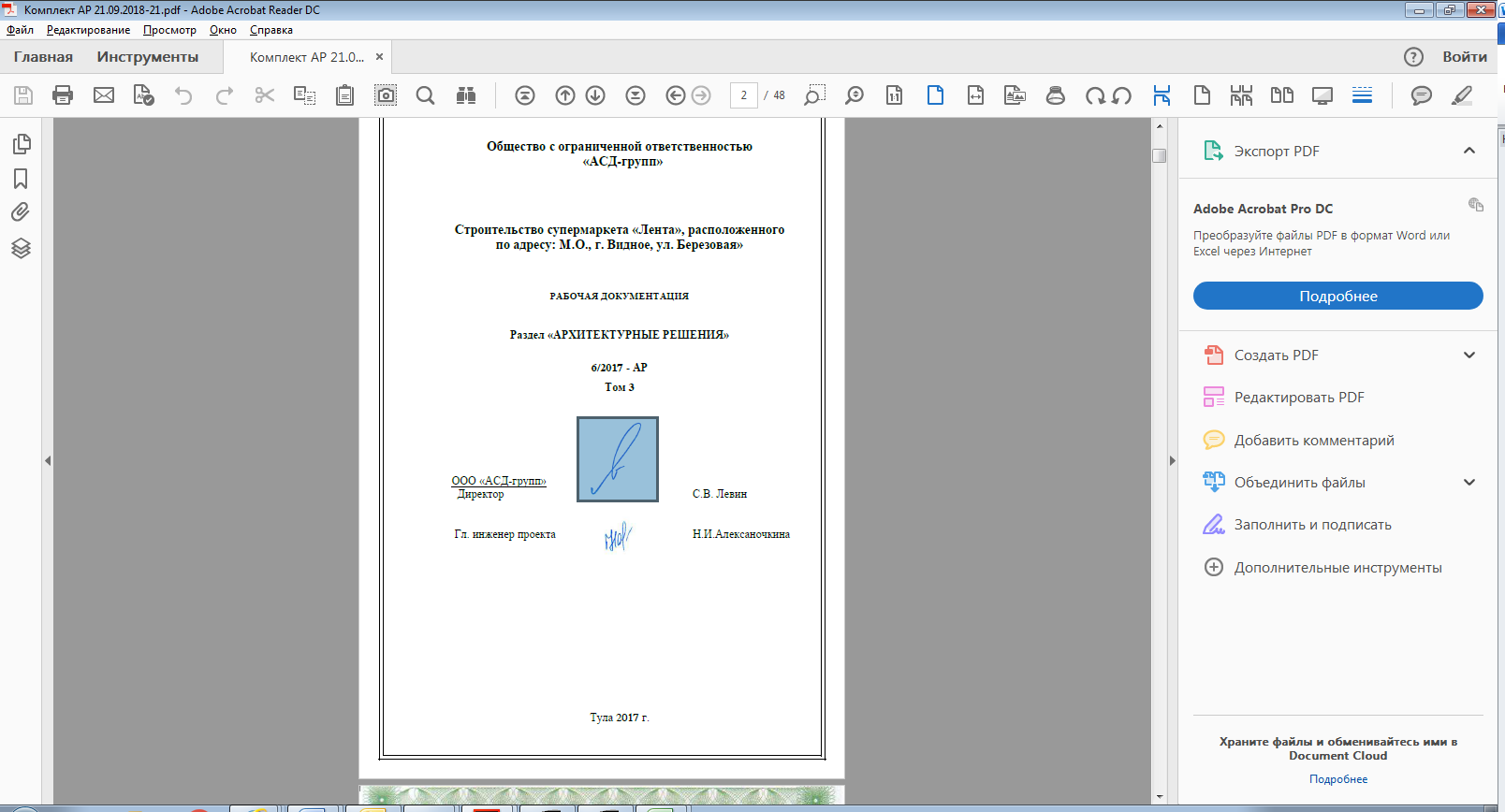 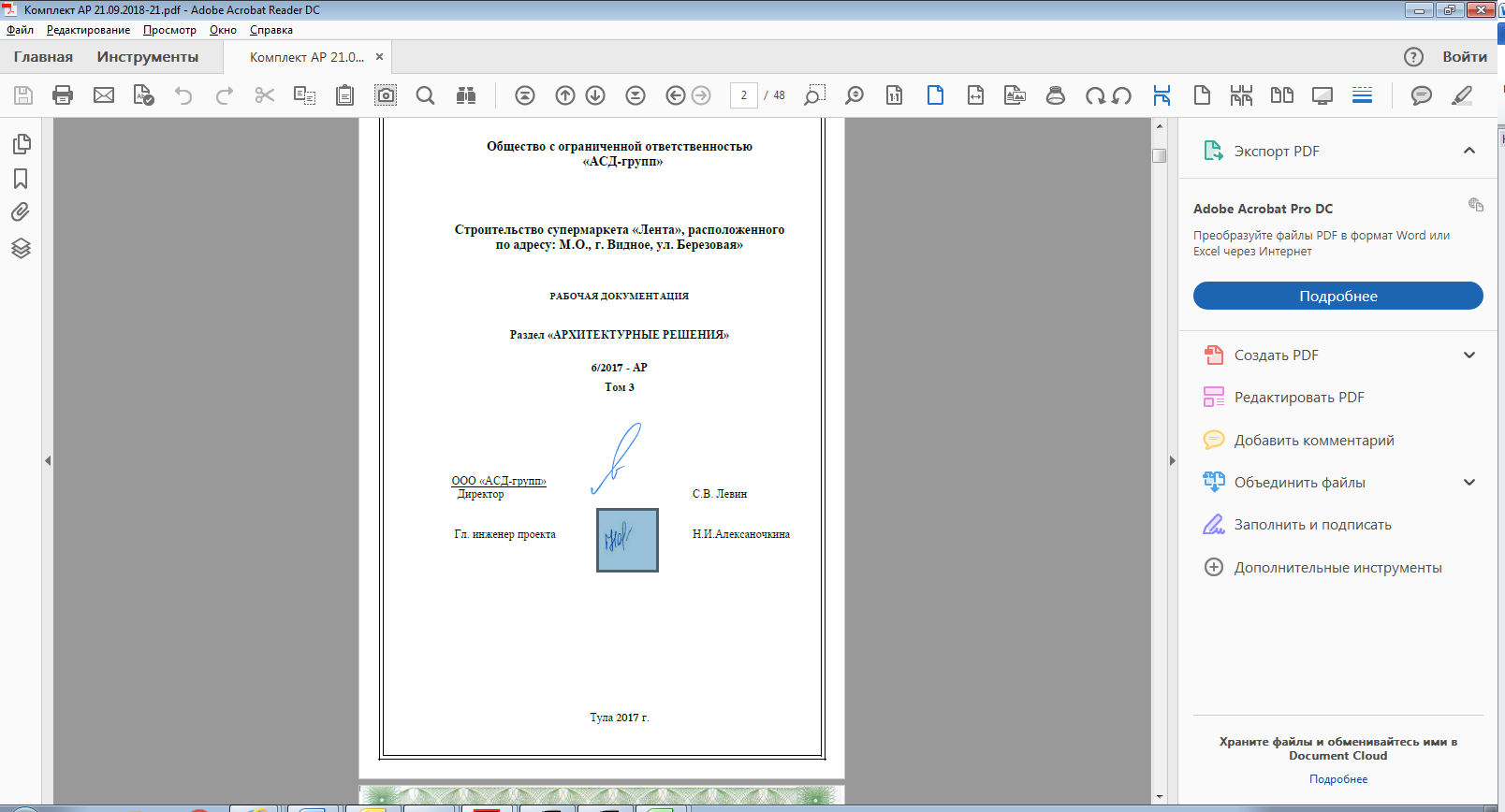 Заполнение в ХМL схеме технического плана сведений о количестве этажей, номере этажа и типе
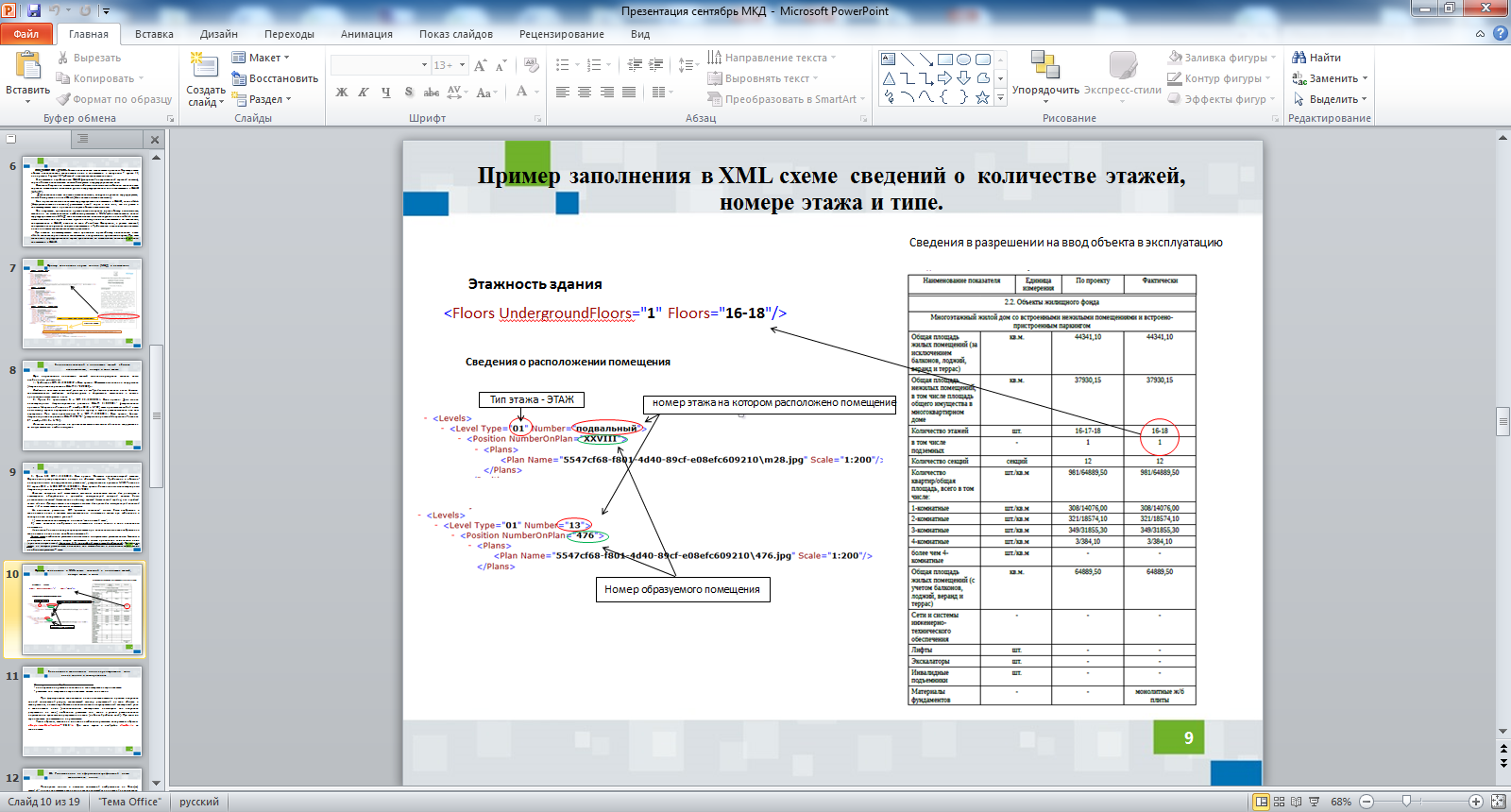 Оформление графической части технического плана в соответствии с  п. 52 Требований к подготовке технического плана
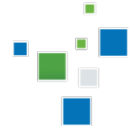 Условный знак - перегородка
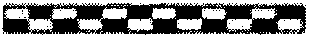 Не применялся специальный условный знак
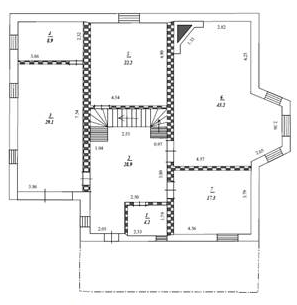 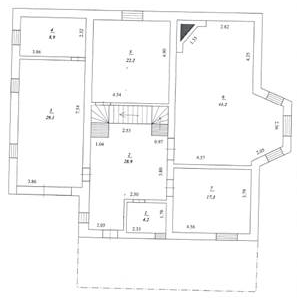 2018
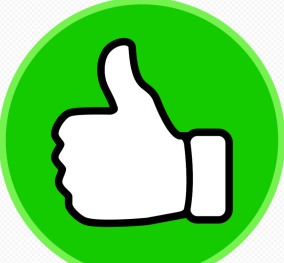 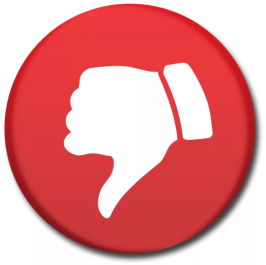 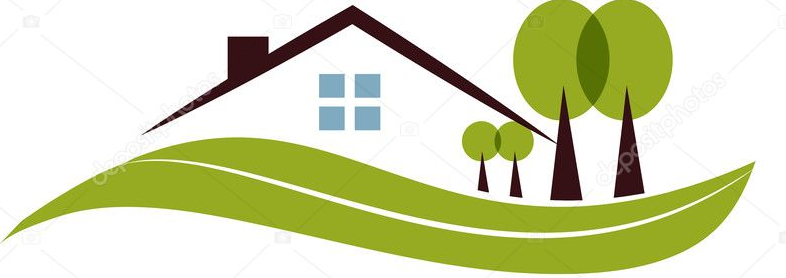 Пример оформления графической части 
в соответствии с пунктами 52, 58, 64, 66 Требований
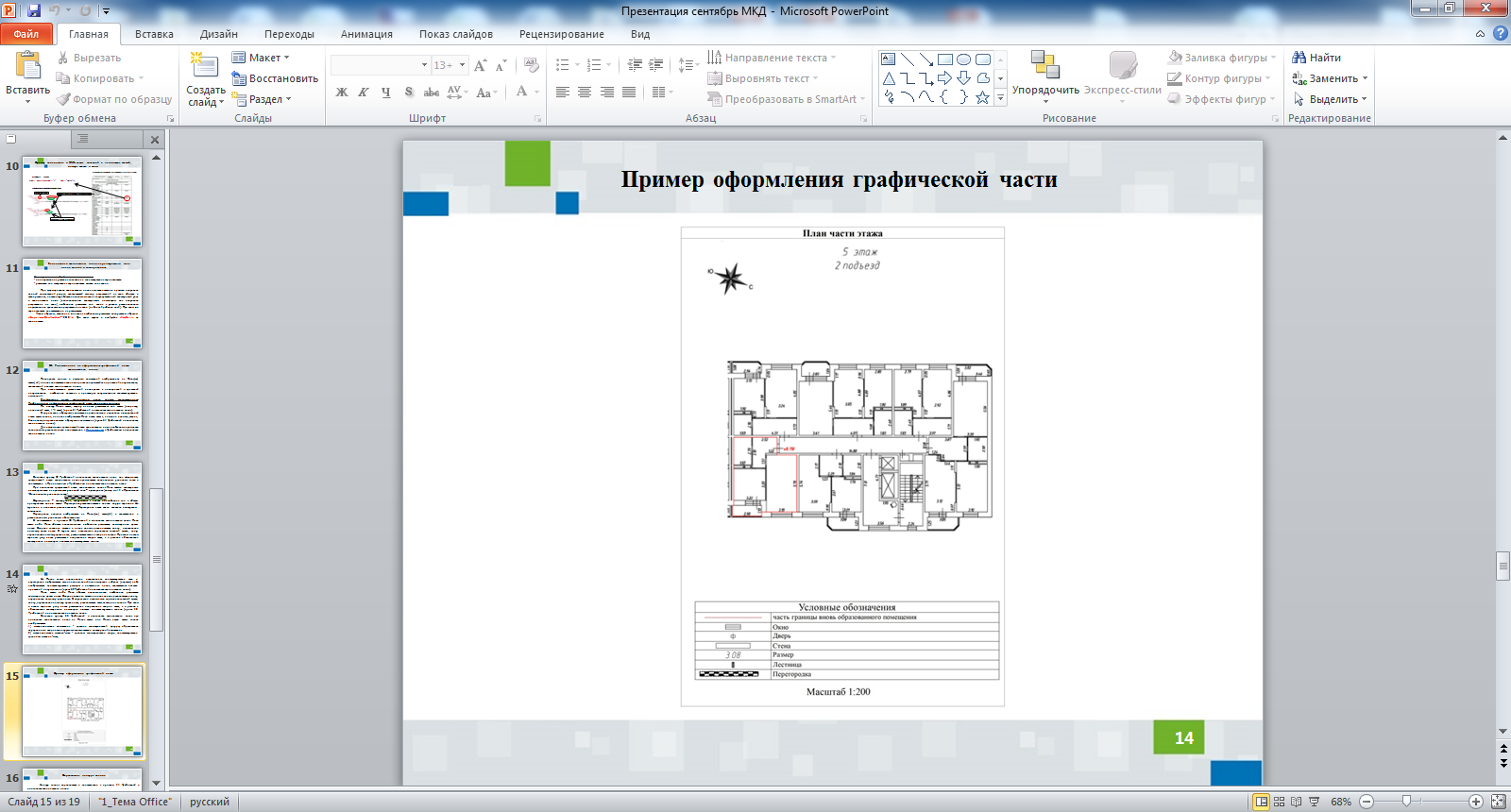 На плане отображается План части этажа, а именно: подъезд, секция, блок в котором расположено образуемое помещение.
(п. 64 Требований)
Направление сторон света            (п. 58 Требований)
Применение специальных условных знаков (п. 52 Требований) в соответствии с Приложением к Требованиям
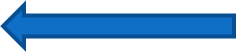 Контур помещения  (п. 66 Требований)
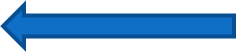 Пример оформления Схемы расположения здания (части здания) на земельном участке
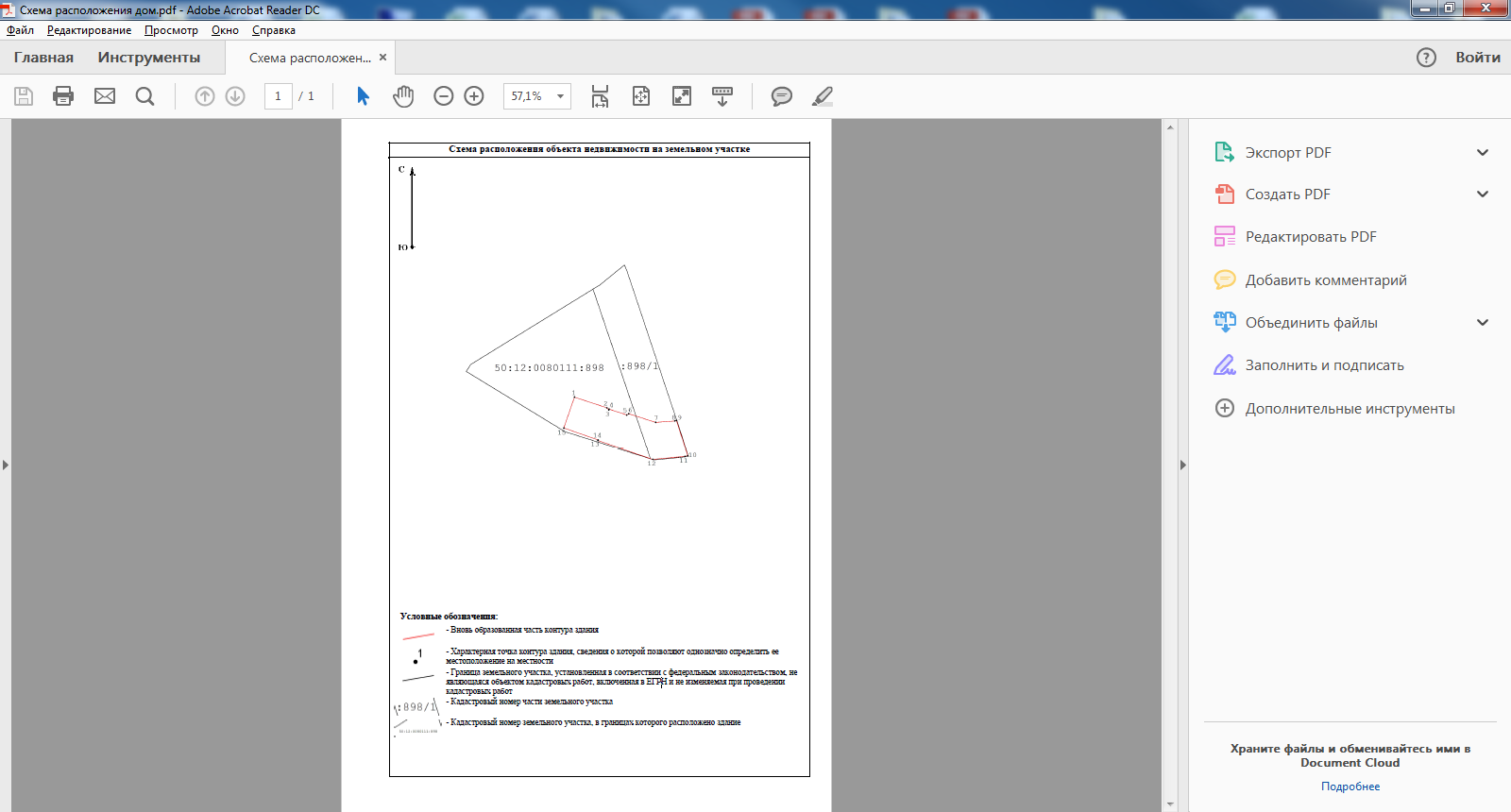 Часть земельного участка сведения о которой содержатся в ЕГРН
Государственный кадастровый учет и государственная регистрация прав частей жилого дома
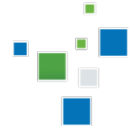 В соответствии с частью 7 статьи 41 Закона о регистрации государственный кадастровый учет и государственная регистрация права собственности на помещение или помещения (в том числе жилые) в жилом доме (объекте индивидуального жилищного строительства) или в садовом доме не допускаются.
При разделе объекта недвижимости образуются объекты недвижимости того же вида, что был исходный объект недвижимости, но с собственными характеристиками
Вид объекта – ЗДАНИЕ. Наименование–Часть жилого дома
2018
По соглашению о разделе между участниками долевой собственности
по решению суда
технический план оформляется в виде одного документа в отношении всех образуемых частей жилого дома
технический план возможно оформить на каждую образуемую часть здания
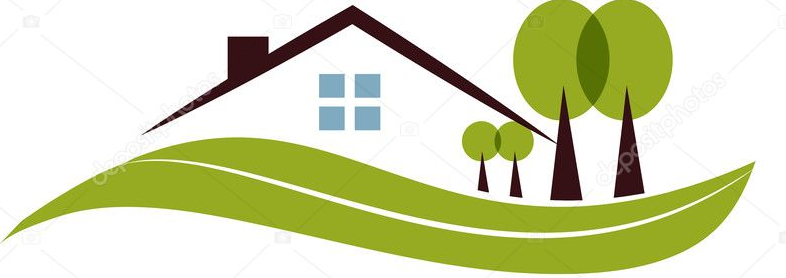 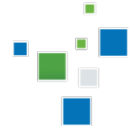 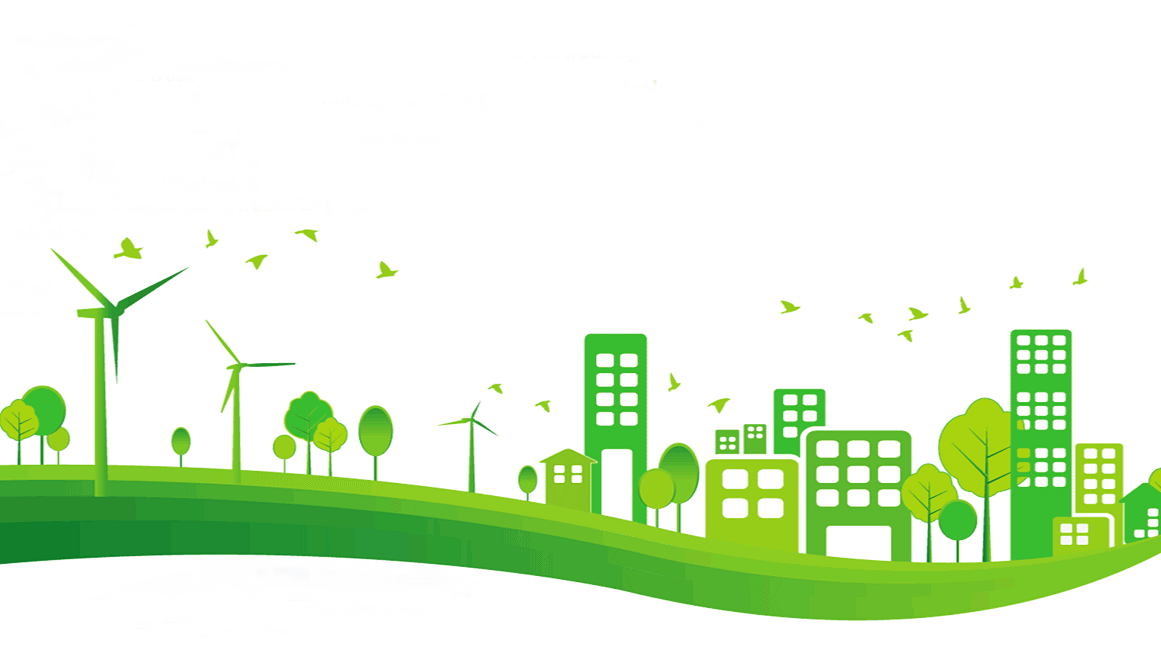 БЛАГОДАРИМ ЗА ВНИМАНИЕ!
2018